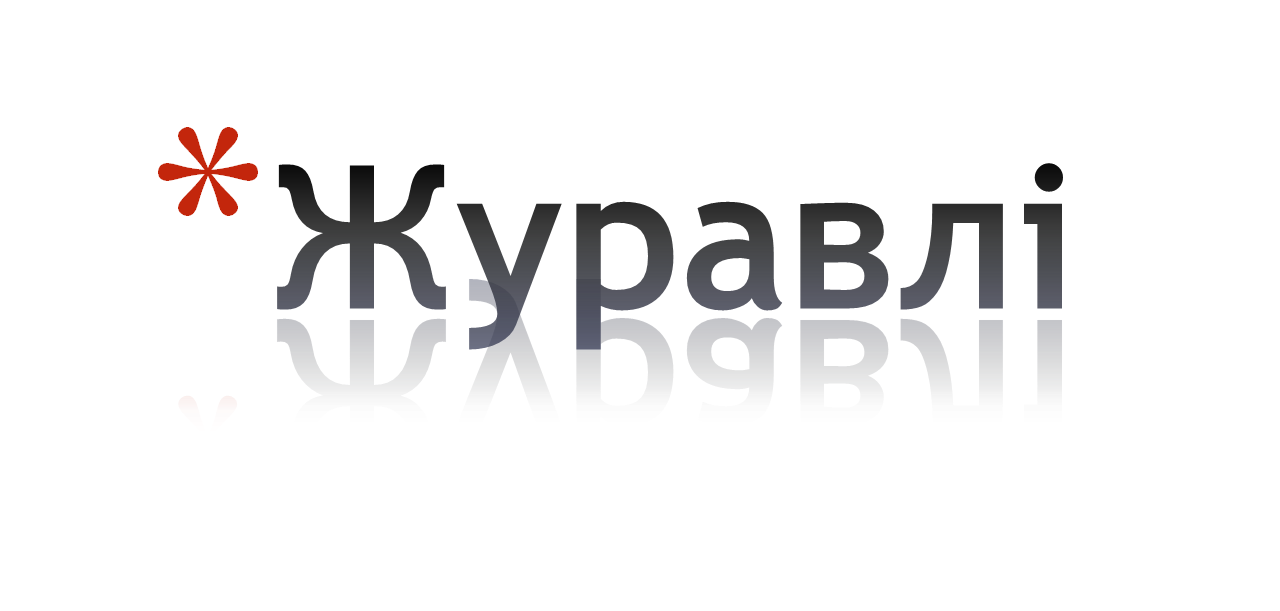 Прохолоди чиста просинь — на поріг ступає осінь.Вдаль від рідної земліЛинуть в вирій …
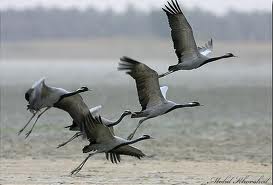 Сторінка-цікавинка.
Журавель – птах знаменитий. В казках, байках, легендах, піснях, прислів’ях часто згадується журавель. У багатьох народів цей птах – символ вірності, щастя, довгого життя. В Україні є два види журавлів: журавель сірий і журавель степовий.
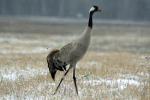 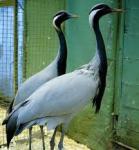 Цей птах став національним символом багатьох країн.
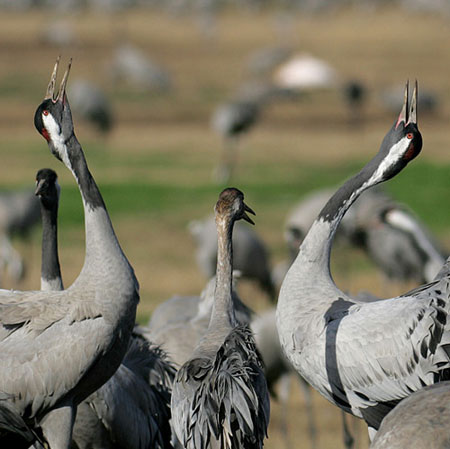 Журавель , журав, журавка лелека, аїст, бусел,  бусьок, бузьок , бусоль, веселик, клек, жабоїд, гайстер,  чорногуз так називають птаха у народі.
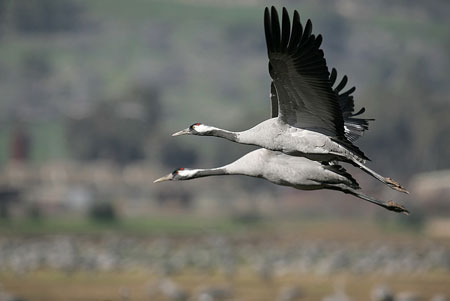 Великий  довгоногий птах, як свійська гуска завбільшки, з довгою шиєю, прямим сильним дзьобом. Оперення приємного сірого забарвлення, тільки махові пера чорні та по боках голови білі смужки.
Живляться переважно рослинною їжею, але не відмовляються і від комах, дрібних тварин-жаб, ящірок. Як рідкісний птах журавель  занесений до Червоної книги України.
Народ примічає:Лелека до двору — щастя в хату;  Прилетіли лелеки — принесли весну здалека.Якщо птахи поспішають з вильотом- чекай суворої зими.  Хто зруйнує гніздо боцюна, у того хата згорить.
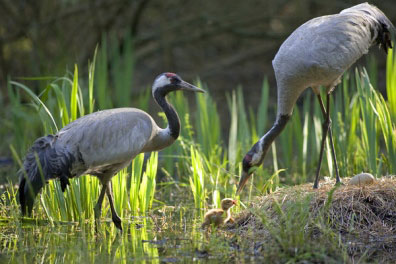 Опис птаха
Шия-довга,темна.з білою смугою.
Ноги-довгі,чорні.
Тіло-струнке.
Дзьоб-довгий,загострений,сильний.
Оперення-сіре,на кінчиках крил-чорне.
Голова-чорна.
Журавлі
Під безхмарною синьою даллю,
Відірвавшись крилом від землі,
Закурликало небо печаллю —
Це у вирій летять журавлі.

Струни осені срібно заграли...
Віддалася у серці луна.
Журавлі в небесах відлітали
І звучала їх пісня сумна.

А навколо природа буяла,
Як у дивних казках мудреця...
І чарівні сонети писала,
Зігрівала красою серця.
Журавель, журав, журавочка Прилітай до нас скорішМи чекаємо на тебе…
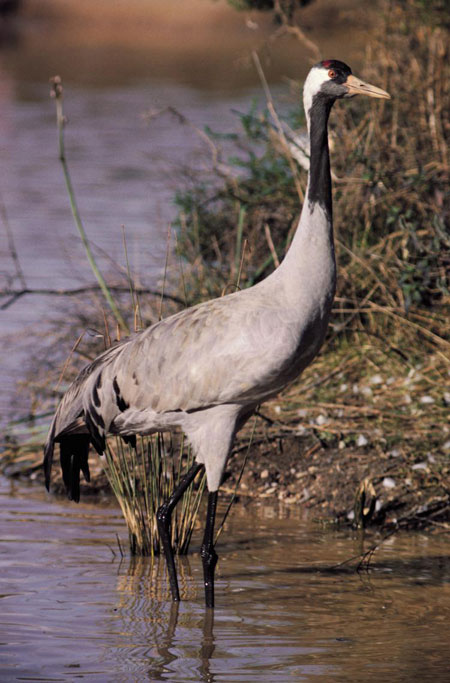 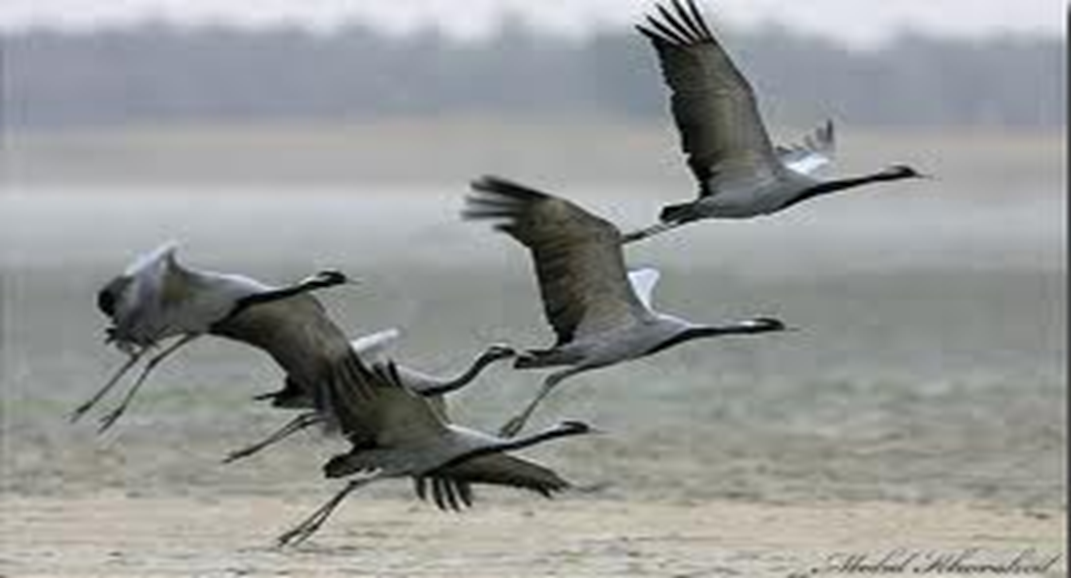 Кінець
Робота учениці 5 класу 
Гавви Діани